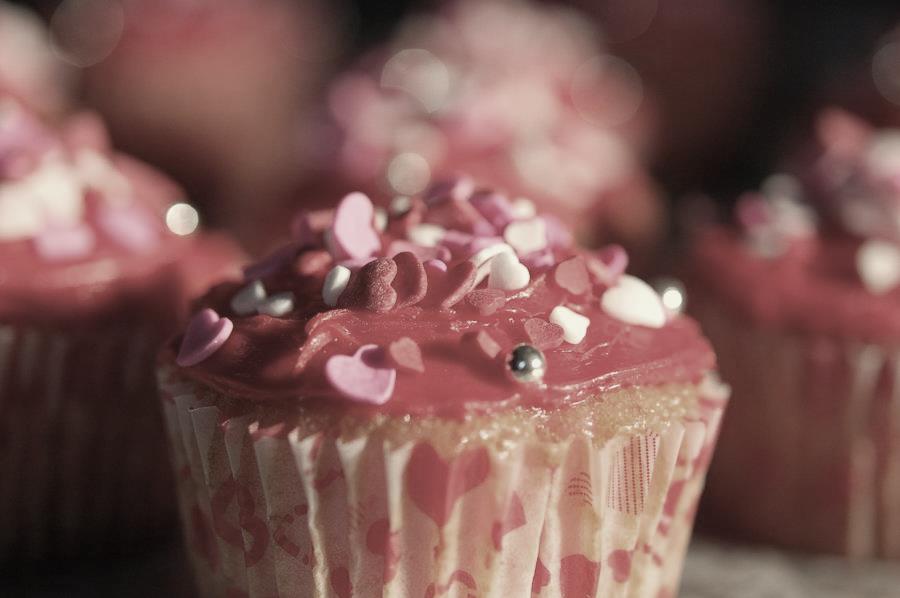 Master in Teaching program
Informational Workshop
Wednesday February 11 3-5pm 
Sem 2 E3123